近期內控查核常見缺失說明
證券櫃檯買賣中心
107年9月
簡報大綱
壹、內部控制涵蓋範圍
貳、內控查核重點面向
參、近期內控查核常見缺失
肆、案例分享
2
壹、內部控制涵蓋範圍
3
內部控制主要範圍
4
內部控制主要範圍-cont.
5
內部控制主要範圍-cont.
財務報表編製流程
適用國際財務報導準則之管理
會計專業判斷程序
會計政策與估計變動之流程
其他：
審計委員會議事運作之管理
防範內線交易之管理
薪資報酬委員會運作之管理
6
貳、內控查核重點面向
7
近期內控查核重點面向
年度稽核計劃 
稽核報告及追蹤報告
取得或處分資產
從事衍生性商品交易
資金貸與他人
為他人背書保證
董事會運作情形(包含相關功能性委員會：薪資報酬委員會、審計委員會之運作管理)
防範內線交易之管理
庫藏股轉讓員工之管理作業
對子公司之監督與管理
8
近期內控查核---主要法源
公開發行公司建立內部控制制度處理準則(證交法14-1)
公開發行公司取得或處分資產處理準則(證交法36-1)
公開發行公司資金貸與及背書保證處理準則(證交法36-1)
公開發行公司董事會議事辦法(證交法26-3)
公開發行公司審計委員會行使職權辦法(證交法14-4)
股票上市或於證券商營業處所買賣公司薪資報酬委員會設置及行使職權辦法、「○○股份有限公司薪資報酬委員會組織規程」參考範例(證交法14-6)
金管會證期局網站：便民服務-問答集https://www.sfb.gov.tw/ch/home.jsp?id=30&parentpath=0,6
*違反法令，可能面臨主管機關裁罰*
9
叁、近期內控查核常見缺失
10
年度稽核計畫
內部稽核單位應依風險評估結果擬訂年度計畫計畫，惟公司部分重要管理作業(如印鑑使用管理)已多年未列入年度稽核項目
必要之稽核項目(至少包括取得或處分資產、從事衍生性商品交易、資金貸與他人、為他人背書、關係人交易、對子公司之監督與管理、董事會議事運作、財務報表編製流程、資通安全檢查、法令規章遵循、銷售及收款循環、採購及付款循環等重要交易循環)未列入年度稽核計劃
11
稽核報告及追蹤報告
內部稽核實施細則未完整涵蓋營運活動之控制重點，以致未能有效衡量現行政策、程序之有效性及遵循程度與其對各項營運活動之影響；或內部稽核人員未確實依內部稽核實施細則訂定之程序執行稽核作業
內部稽核人員未將檢查所發現之內部控制制度缺失按季(至少按季)作成追蹤報告，或追蹤報告一年僅作一次，或待下次執行相關內稽項目時併同追蹤……，未能及時確定相關單位已採取適當之改善措施
內部稽核人員執行前次查核缺失追蹤時，對於樣本的選取未考量風險特性，尚難確保相關單位業已採取適當之改善措施
稽核報告及追蹤報告陳核後，僅交付部分監察人查閱，或未交付獨立董事，或未留存送交日期之證明，或未於報告完成之次月底前交付
公開發行公司應設置隸屬於董事會之內部稽核單位，故內部稽核報告應陳核至董事長或董事會授權之董事會成員，惟查部分公司內部稽核報告係陳核至總經理。
12
近期內控查核常見缺失-             取得或處分資產
未留存相關採購作業之詢、比、議價等相關紀錄，或採購前未經核決權限規定進行請購簽核
取得或處分非上市櫃有價證券前，未取得相關評估資料(包括最近期經會計師查核/核閱之財務報表)或未依公司核決權限評估及核決並留存文件軌跡
重大處分資產案件，未依公司核決權限評估及核決至董事會
13
近期內控查核常見缺失-           從事衍生性商品交易
未明確訂定得從事衍生性商品交易之全部或個別契約損失上限金額，或，雖訂定上限金額，但卻授權董事會/董事長/高階主管得核准限額外之交易
避險性/非交易性之衍生性商品交易未訂定損失上限
衍生性商品交易事後未提報最近期董事會
14
近期內控查核常見缺失-                 資金貸與他人
屬短期融通性質之資金貸與得辦理展期/續借，致前後貸與期間超過一年(或ㄧ營業週期)
對於其直接及間接持有表決權股份100%之國外公司間之資金貸與，未訂定對個別對象之限額及總額
未明定屬業務往來性質之資金貸與金額與業務往來金額是否相當之評估標準
資金貸與備查簿未設置及登載完備：資金貸放日期、應審慎評估事項、董事會通過或董事長決行日期，或未於董事會通過資金貸與額度時即時登載而遲至實際貸放方登載
15
[Speaker Notes: 子公司資金貸與他人之限額仍應以子公司淨值為規範基礎(考量子公司之風險承擔能力)，惟是否可放寬以母公司淨值為規範基礎，尚須依個案情形評估相關風險承擔能力後判斷。]
近期內控查核常見缺失-               為他人背書保證
未明定因業務關係從事背書保證金額與業務往來金額是否相當之評估標準
未明定公司及其子公司整體得為背書保證之總額及對單一事業背書保證之金額
背書保證使用之經濟部印鑑章保管人，未經董事會同意
未評估背書保證之對象、必要性、合理性及風險，或未因情境變遷而妥適更新評估
背書保證備查簿未設置及登載完備：背書保證日期、應審慎評估事項、董事會通過或董事長決行日期(包括董事會追認日期)
16
近期內控查核常見缺失-               董事會運作情形
稽核主管未出席，且未指定代理人列席董事會報告，或未於董事會報告內部稽核執行情形
董事對於會議事項，與其自身或其代表之法人有利害關係者，未迴避而參與討論及表決(包括代理其他董事表決)，或未於董事會敘明其利害關係之重要內容
董事委託其他董事代理出席董事會，所出具之委託書未逐項列舉召集事由之授權範圍
該公司董事會開會通知及議事錄分送，未留存記錄，或未通知或分送各董事(包含獨立董事)及監察人
董事會議事錄未詳實記載董事出席狀況(包括出席、請假及缺席者之姓名與人數)及列席者之姓名與職稱
17
近期內控查核常見缺失-  董事會下之功能性委員會之運作
審計委員會
審計委員會組織規程未規範「審計委員會進行討論及表決時，列席人員應離席」
審計委員會組織規程未訂定獨立董事成員利益迴避之規定
薪酬委員會
薪酬委員會審議通過之部分議案(如：經理人之薪資報酬案)未提交董事會討論
薪酬委員會議事錄未詳實記載成員出席狀況(包括出席、請假及缺席者之姓名與人數)及列席者之姓名與職稱
薪資報酬委員會組織規程建議參考「○○股份有限公司薪資報酬委員會組織規程」範例適當修訂：績效評估結果與個別薪資連結之合理性及相關資訊揭露等規定
18
[Speaker Notes: 「於年報中揭露董事、監察人及經理人績效評估標準之內容」、「定期評估董事、監察人及經理人之績效目標達成情形，並依據績效評估標準所得之評估結果，訂定其個別薪資報酬之內容及數額。年報中應揭露董事、監察人及經理人之個別績效評估結果，及個別薪資報酬之內容及數額與績效評估結果之關聯性及合理性，並於股東會報告」、「董事、監察人及經理人薪資報酬之決定不宜與財務績效表現重大悖離，如有獲利重大衰退或長期虧損，則其薪資報酬不宜高於前一年度，若仍高於前一年度，應於年報中揭露合理性說明，並於股東會報告」]
近期內控查核常見缺失-           防範內線交易之管理
未將下述作業納入內控制度
公司之董事、監察人、經理人及持有股份超過百分之十股東等內部人及其關係人（包括內部人之配偶、未成年子女及受內部人利用其名義持有股票者）異動時，應於事實發生後2日內申報（「內部人新（解）任即時申報系統」）。
董事、監察人及經理人就任起5日內簽署確知內部人相關法令聲明書，並留存公司備查，董事及監察人聲明書影本於就任之日起10日內函送本中心備查
102.5.29證櫃監字第1020200498號函：公司應訂定相關內部控制制度並視需要列入年度稽核計畫
19
近期內控查核重點-         庫藏股轉讓員工之管理
「臺灣集中保管結算所股份有限公司發行人辦理無實體發行有價證券登錄暨帳簿劃撥交付作業配合事項」第21-2條第2項第1款第7目：辦理庫藏股轉讓員工作業，於撥付股票前3個營業日前應將稽核單位之稽核報告送交集保結算所（查核項目包含轉讓日期、轉讓價格、員工資格及低價轉讓庫藏股等事項均符合法令及該公司轉讓辦法之規定，及公司確已收足股款並經代收股款銀行出具餘額證明無誤， 並經公司稽核人員、稽核主管及公司簽章）。
內控查核時將調閱本項作業之相關辦法及稽核報告，檢視是否依前開規定執行。
20
近期內控查核常見缺失-         對子公司之監督與管理
子公司(不限重要子公司)無內部控制制度(含內部稽核實施細則)及年度稽核計畫(或部分重要營運功能未制訂內部控制制度及相關年度稽核計畫項目)，亦未執行稽核作業，或未將稽核報告之結果向母公司報告
未覆核子公司之稽核報告，或未追蹤其內部控制制度缺失及異常事項改善情形
21
近期內控查核常見缺失-         對子公司之監督與管理
未確實對子公司進行財務、業務資訊之監督與管理
未能按季取得(重要子公司按月)各子公司月結之管理報告，包括營運報告、產銷量月報表、資產負債月報表、損益月報表、現金流量月報表、應收帳款帳齡分析表及逾期帳款明細表、存貨庫齡分析表、資金貸與他人及背書保證月報表等
未能針對前項報表進行分析或檢討
未將分析報告作成書面紀錄(93.3.11台財證稽字第0930000939號函）
22
肆、案例分享(案例業經改編，非特指或影射任何個案)
23
內部稽核為公司風險之守門員
帳款未收回
造成公司損失
海外客戶A
(跨國企業子公司)
跨國企業
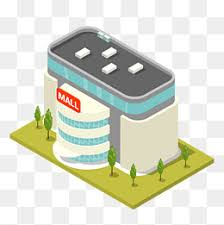 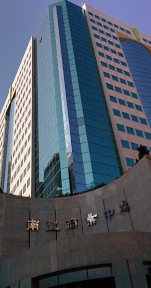 訂單，$$
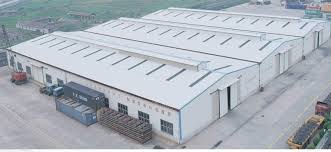 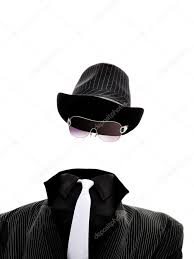 訂單，$$
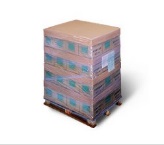 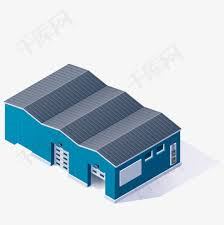 廠商
業務合作夥伴
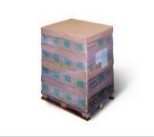 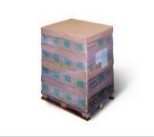 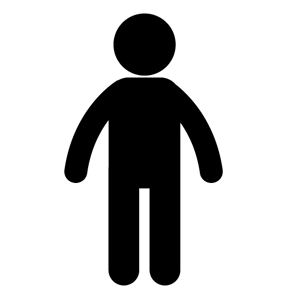 指定收貨人
財務分析：應收帳款餘額持續增加(應收帳款逐漸出現超過授信期間卻未收回之情形、超過授信金額卻持續出貨)、銷貨交易毛利率偏低且營收金額並未同步成長
未確實落實客戶徵信及後續授信相關規定
24
簡報結束敬請指教
25